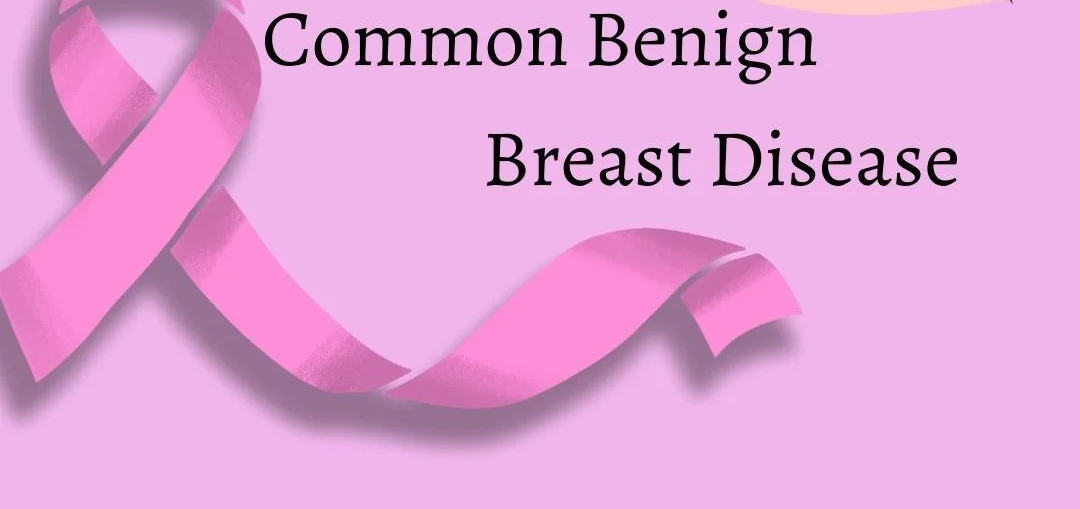 Learning objectives
Case scenario
30-year-old unmarried woman, presents to breast clinic with complaint of lump in her left breast. 
She first noticed the lump while showering a week ago.
She has no family history of breast cancer.
Physical examination reveals a 2-cm, firm,mobile mass in the upper outer quadrant of the left breast. The mass is non tender and has a well-defined border.
There are no nipple discharge, skin changes, or axillary lymphadenopathy
Ultrasound breast: A 2-cm, hypoechoic mass with a smooth border and no posterior shadowing.

 Fine-needle aspiration biopsy (FNAB): C2 Benign breast tissue with no atypia
Core needle biops (CNB): Fibroadenoma
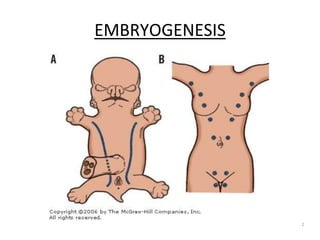 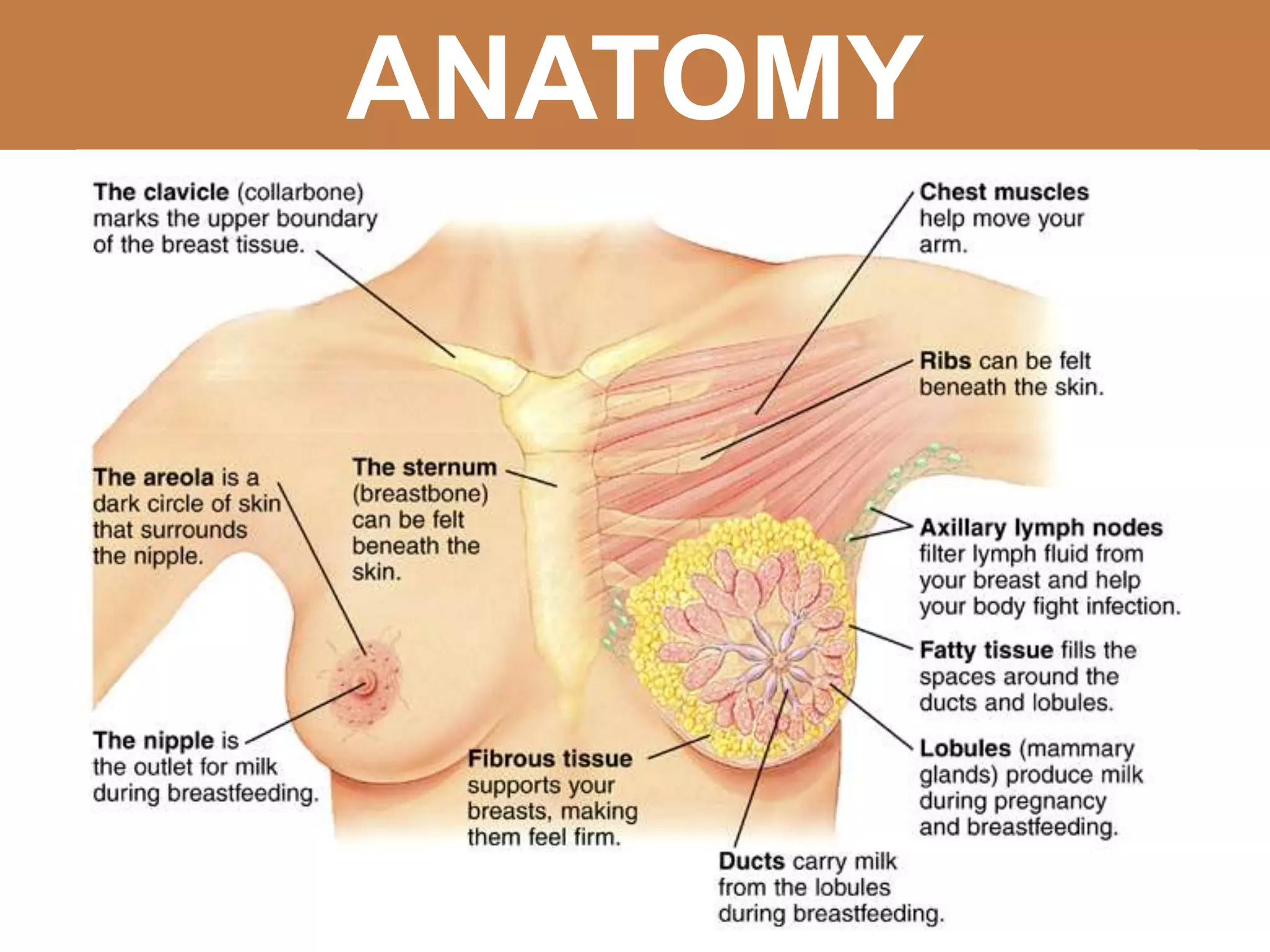 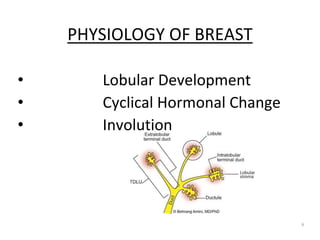 introduction
Non-cancerous conditions that affect the breast tissue
10 times more frequent than carcinoma,
70% lumps are benign 
30 % can have malignancy or malignant potential
Mostly requires reassurance 
Important to differentiate from malignant breast diseases
Congenital anomalies
Congenital anomalies   polymastia                             polythelia
amastia                    Poland syndrome
Benign breast cyst
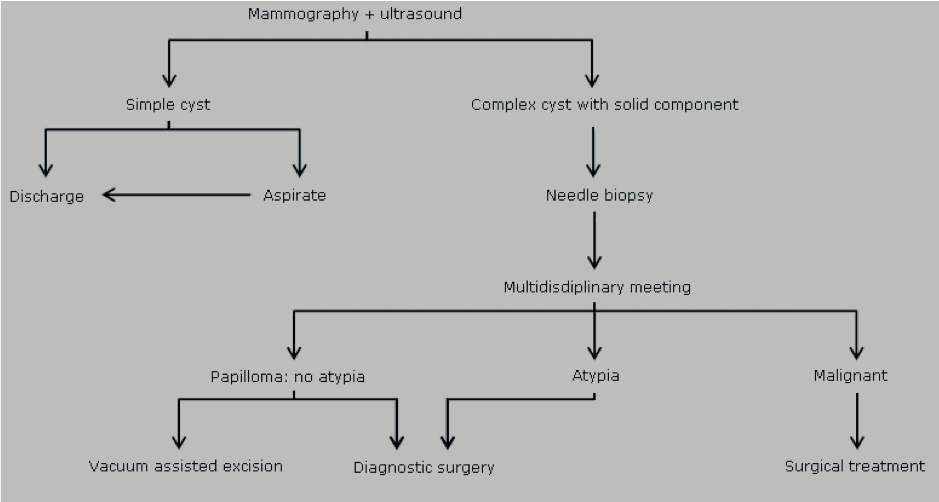 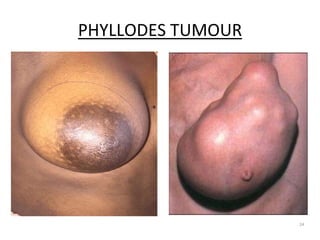 FibroadenomA
Benign tumor of glandular and fibrous tissue 
  Most common benign breast tumor in young women
  Clinical features: Painless, firm, mobile lump    
  Diagnosis: Ultrasound, mammography, and biopsy    -
  Management: Reassurance, follow-up, or surgical excision-
Fibrocystic Changes
Spectrum of changes including fibrosis, cyst formation, and epithelial proliferation
Clinical features: Cyclical breast pain, tenderness, and nodularity    - Diagnosis: Mammography, ultrasound, and biopsy 
Management: Reassurance, pain management, and hormonal therapy-
Mastitis
Infection of breast tissue
 Presents with pain, redness, swelling, and fever
 Treatment: Antibiotics, drainage (if abscess)
Cellulitis, mastitis
Breast cellulitis is a clinical diagnosis classically characterized by swelling, erythema, warmth, and tenderness often from S aureus.
 
Mastitis is defined as inflammation of the breast tissue parenchyma and presents similar to that of breast cellulitis with tenderness and swelling.
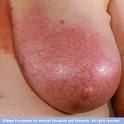 Breast Abscess
Collection of pus in breast tissue
 Often caused by Staphylococcus aureus and Streptococcal species.

Common in lactating women    
 Clinical features: Painful, fluctuant breast mass    
Diagnosis: Clinical examination, ultrasound, and culture    
Management: Antibiotics, drainage, and supportive care-
Fat necrosis
 Duct ectasia-
 Intraductal papilloma
 Clinical Evaluation- History and physical examination- Imaging (Ultrasound, Mammography)- Biopsy (if necessary) 
Management- Reassurance and supportive care- Pain management- Antibiotics (if infected)- Surgery
Simple Cyst
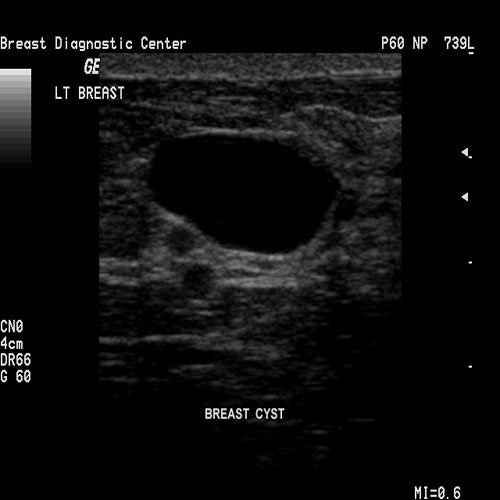 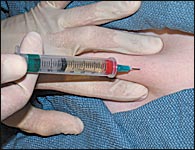 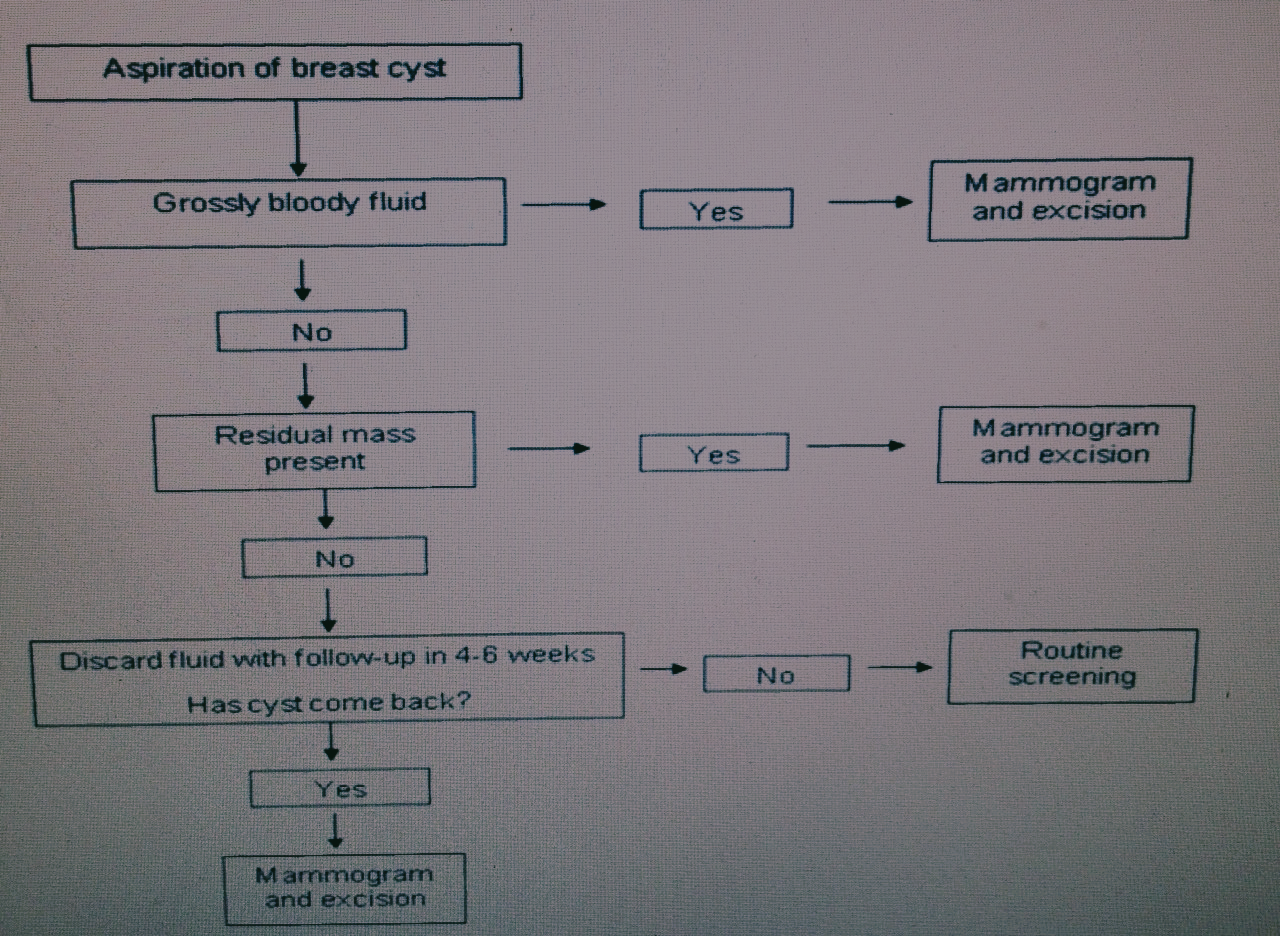 Conclusion- Benign breast diseases are common and important to diagnose and manage appropriately- A thorough clinical approach and understanding of each condition are essential for providing optimal care   diseases:
Triple Assessment for Benign Breast Diseases
comprehensive approach to evaluate breast lesions-
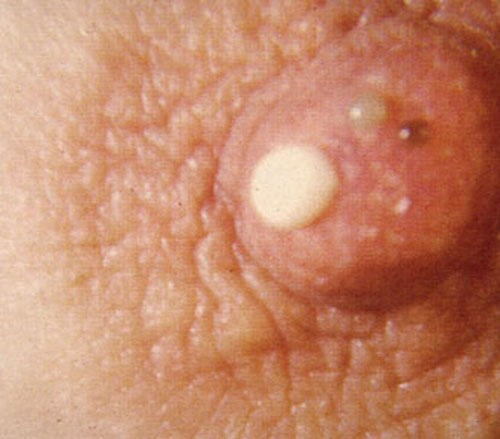 Nipple discharge
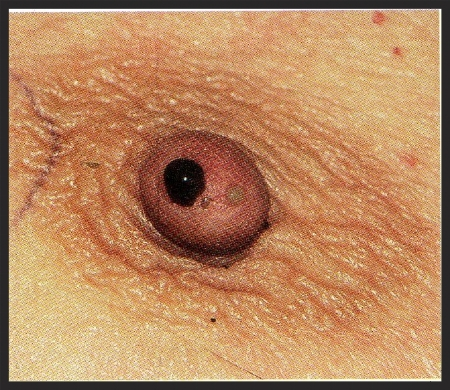 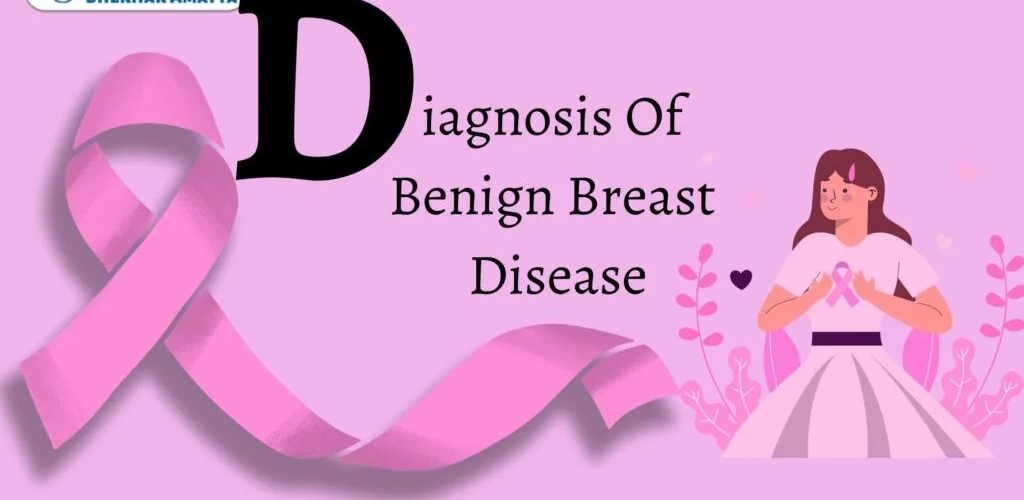 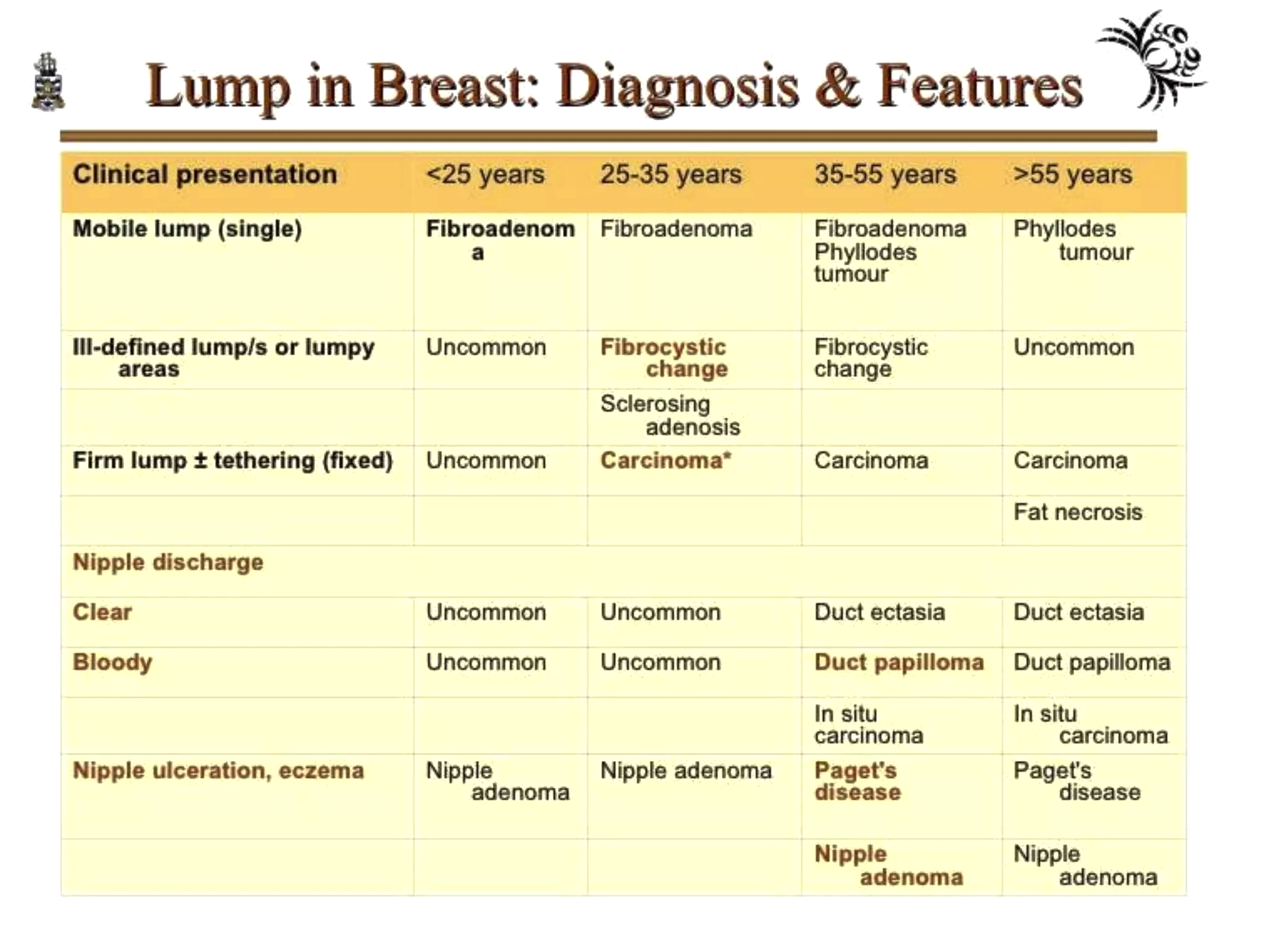 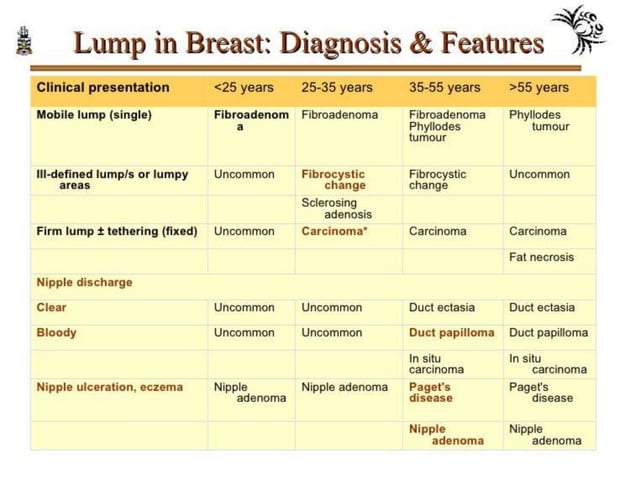 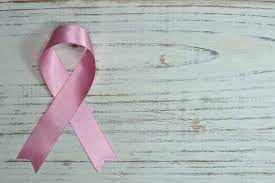 THANKYOU
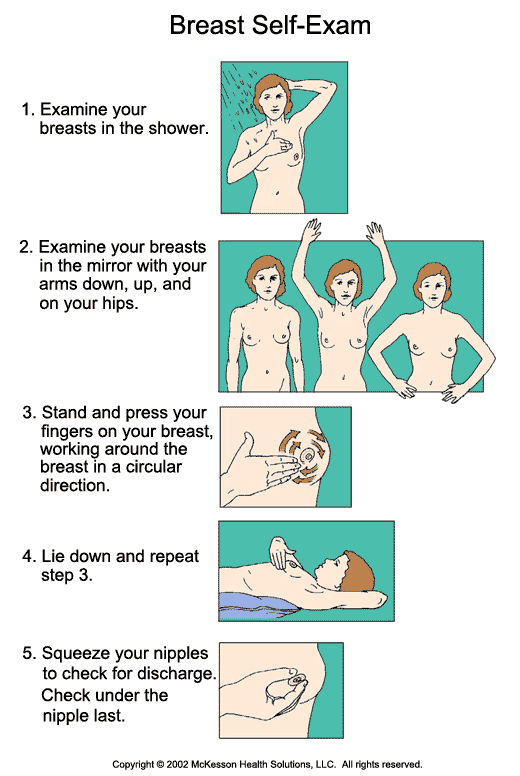